Lab. 7
Gram-negative cocci
(Neisseriae)

By:
Assist. Prof. Shaima R. Al-Salihy
Learning objectives:
After this lab. You must be able to:
Differentiate between Neissereiae spp. 
Describe the two species microscopically and culturally.
List types of clinical infections these organisms produce
Predict g-ve diplococci agents causing clinical cases.
Diagnose the Neisseria spp. In clinical sample.
List  recommended treatment regimens for gonorrhea
Describe the measures for prevention of each organism.
2
8/12/2015
8/12/2015
3
Neisseriae spp.:
The genus Neisseriae contain two important pathogens :

 N. meningitidis- cause meningitis and meningococcemia (the most severe form of meningococcemia is life-threatening Waterhouse-friderichsen syndrome)
 N. gonorrhoea- causes gonorrhoea, neonatal conjunctivitis  (ophthalmia neonatrum) and pelvic inflammatory disease (PID).
8/12/2015
3
Ophthalmia neonatrum               Waterhouse-Friderichsen syndrome
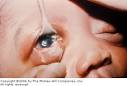 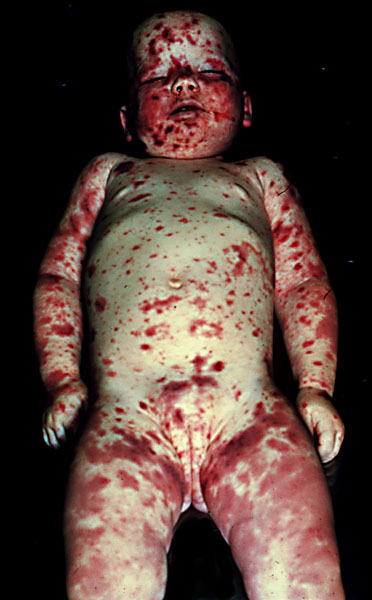 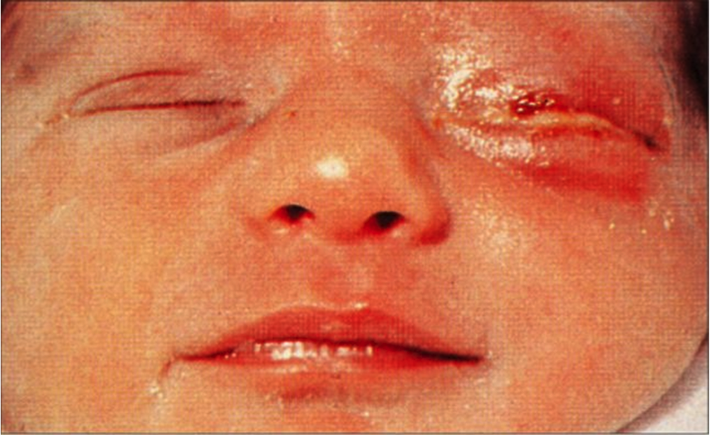 4
8/12/2015
Important properties:
Aerobic
Gram –ve diplococci (each coccus is shaped like a kidney or coffee bean with concave side faced each other).
Oxidase +
Most catalase +ve
Non motile
Grow well on chocolate agar (blood heated to 80 ̊ C), but not on blood agar because the growth is inhibited by toxic trace metal and fatty acids found in certain media including blood.
5
8/12/2015
Neisseriae meningitidis:
Important properties:

 Capsulated.
 Have  3 virulence factors: polysaccharide capsule, endotoxin (LPS), and IgA protease.
 Ferment maltose and glucose
 Transmitted by airborne droplets.
6
8/12/2015
Laboratory diagnosis:
Specimen: blood and CSF.
Microscopic: presumptive diagnosis can be made if G –ve diplococci are seen in a smear of CSF inside the PMN (intracellular) 
Culture: chocolate agar at 37 ̊ C in a 5% CO2.
Biochemical tests:
 Oxidase +ve.
 Maltose fermentation +ve.
 Immunological assay: latex agglutination test detects capsule polysaccharide in CSF. (capsule swelling)
8/12/2015
7
Oxidase test:
Principle: 
The oxidase test is used to identify bacteria that produce cytochrome c oxidase, an enzyme of the bacterial electron transport chain. When present, the cytochrome c oxidase oxidizes the reagent to purple color end product. When the enzyme is not present, the reagent remains reduced and is colorless. 
Cytochrome c (reduced) + O2    cytochrome oxidase       Cytochrome c (oxidized) + H2O
     
Cytochrome c(oxidized)+ oxidase reagent (reduced)    Cytochrome c (reduced)+oxidase reagent (oxidized)
                                           (colorless)                                                         (dark purple)
8
8/12/2015
Maltose and glucose fermentation
Oxidase test
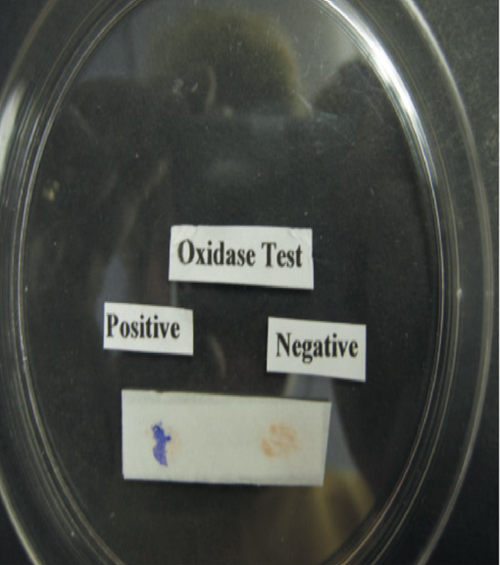 8/12/2015
9
Treatment:
Penicillin is the treatment of choice  

Prevention:
 Chemoprophylaxis: rifampin or ciprofloxacin
 Immunization: 
- Conjugated (the four capsular polysaccharide types conjugated to a carrier; diphtheria toxoid)
- Non-conjugated: only the four capsular polysaccharide without the carrier.
8/12/2015
10
Neisseriae gonorrhoea:
Important properties:

 Have no capsule.
 Have  3 virulence factors: pili, endotoxin (LOS; a      modified form of endotoxin), and IgA protease.
 Ferment glucose but not maltose.
 Transmitted by sexual contact (killed by drying).
8/12/2015
11
Laboratory diagnosis:
Specimen: urethral discharge and cervical swab.
Microscopic: in men the finding of  G –ve diplococci within PMNs in a urethral discharge specimen is sufficient for diagnosis but in women culture should be done.
Culture: Thayer-Martin medium (chocolate agar containing antibiotics; vancomycin, colistin, trimethoprim, and nystatin to suppress the normal flora) at 37 ̊ C in a 5% CO2.
Biochemical tests:
Oxidase +ve
Maltose fermentation -ve
 Nucleic acid based tests.
8/12/2015
12
Glucose fermentation
8/12/2015
14
Laboratory diagnosis:
14
8/12/2015
Neisseria gonorrhoea in a urethral discharge
15
8/12/2015
N. gonorrhoea on Thayer-Martin agar
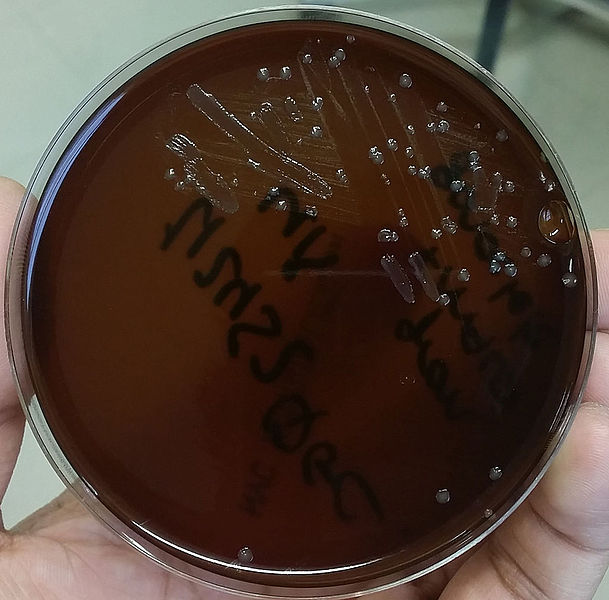 8/12/2015
16
Treatment:
Penicillin is no longer drug of choice due to:
Chromosomally-mediated resistance because of (1- reduced uptake of the drug, 2- altered binding site)
Plasmid-encoded beta-lactamase production ( penicillinase-producing  N. gonorrhoea- PPNG)
 Cefitrixone is the treatment of choice in uncomplicated  cases
 In combination of tetracycline, doxycycline or azithromycin in dual infection with C. trachomatis
 follow-up.
8/12/2015
17
Prevention:
Chemoprophylaxis of newborns against ophthalmia neonatrum with 1% silver nitrate, 0.5% erythromycin eye ointment.

Measures to limit epidemic include education, aggressive detection, uses of condoms, and the prompt treatment of symptomatic patients and their partners
8/12/2015
18
Thank you
8/12/2015
20